«ПРИРОДА МОЕГО РОДНОГО КРАЯ»
Тип проекта: информационно-творческий.
Участники проекта: дети старшей группы №7 «Солнышко», воспитатели, учитель-логопед, родители.
Срок реализации: краткосрочный 
(4 недели).
Актуальность проекта:   Тема проекта «Природа моего родного края» выбрана  не случайно. В современных условиях проблема экологического воспитания дошкольников приобретает особую остроту и актуальность. Именно в период дошкольного детства происходит становление человеческой личности, формирование начал экологической культуры. Поэтому очень важно разбудить в детях интерес к живой природе, воспитывать любовь к ней, научить беречь окружающий мир.Цель: ознакомление  детей с природой родного края, с разнообразием флоры и фауны. Формирование у детей осознанно-правильное отношение к представителям живой природы; убеждение, что красота природы бесценна, поэтому её надо охранять.
Задачи:
-Систематизировать знания детей об окружающем мире.
-Формировать у детей элементарные представления о взаимосвязях в природе.
-Воспитывать у детей любовь к природе родного края, восприятие её красоты и многообразия.
-Развивать поисково-исследовательскую деятельность детей.
-Расширять и систематизировать знания детей о растительном и животном мире Хабаровского края
-Развивать у дошкольников познавательный интерес к объектам окружающего нас мира через чтение стихов о природе, через практическую деятельность.
-Развивать связную речь, обогащать словарь детей, образное и вариативное мышление, фантазию, воображение, творческие способности.
Ожидаемые результаты проекта:
-Расширение знаний  детей о растительном и животном мире нашего края.
-Дети будут бережно относиться к природе, овладеют навыками экологически безопасного поведения в природе.
-У детей сформируется стремление к исследованию объектов природы.
-Дети научатся вести наблюдения за отдельными объектами природы, проводить простейшие исследования (сравнения) некоторых видов растений.
- У детей будут развиваться любознательность, творческие способности, познавательная активность, коммуникативные навыки.
Непосредственная образовательная деятельность 
 на тему
«КАК ГОТОВЯТСЯ ЗВЕРИ К ЗИМЕ»
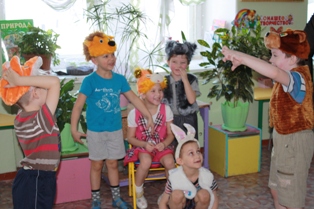 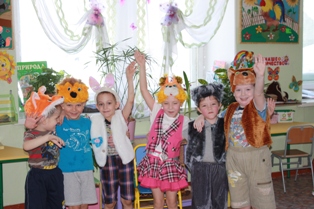 Прогулка «НАБЛЮДЕНИЕ ЗА СЕЗОННЫМИ ИЗМЕНЕНИЯМИ В ПРИРОДЕ»

Цель:  Учить детей замечать и называть изменения, которые происходят в природе в зависимости от сезона.
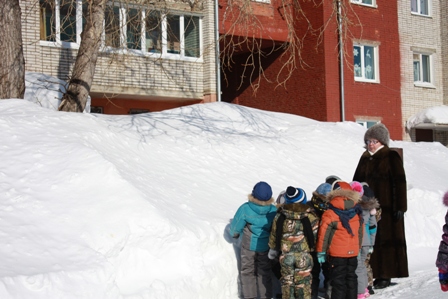 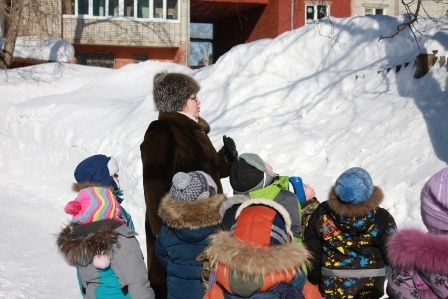 Беседа на тему: «Растения Красной книги Хабаровского края»
-Развивать память и мышление детей.
-Воспитывать чувство бережного отношения к природе.
-Расширение знаний о растительном   мире нашего края.
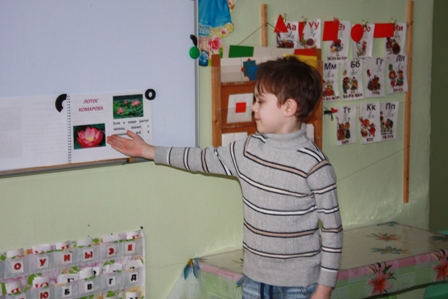 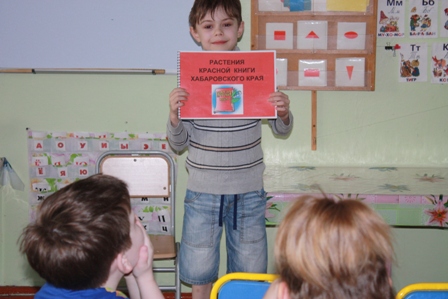 КОНСТРУИРОВАНИЕ  «ЛИСТИЧКА-СЕСТРИЧКА» (ОРИГАМИ)
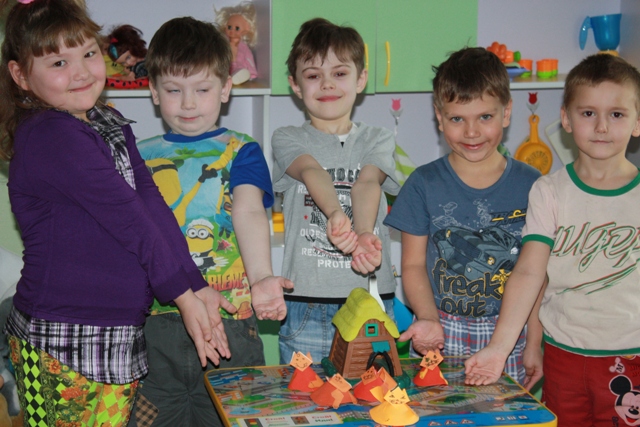 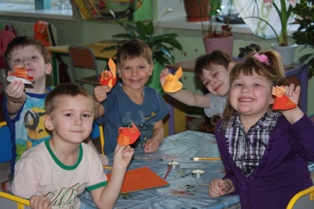 Драматизация сказки «Заюшкина избушка»Цель: развивать выразительность речи и пантомимику детей, закрепить знание содержания сказки, умение пользоваться атрибутами театра.
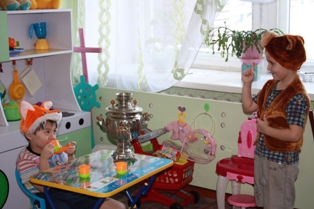 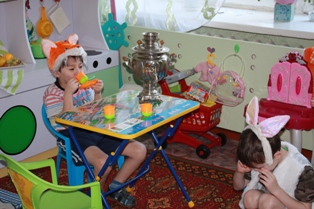 Выставка литературы для детей и родителей
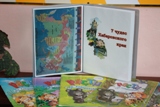 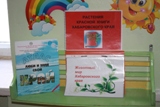 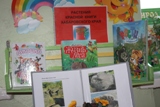 Итогом проекта «Природа моего родного края» стало обобщение результатов нашей работы. Проект позволил детям расширить знания о природе родного края.Дети получили ответы на интересующие вопросы и составили рекомендации:Всем людям необходимо бережно относиться к растениям, охранять животных.              Любить свой край, любить  природу!